Apvārsnis Eiropa 2. klastera «Kultūra, jaunrade un iekļaujoša sabiedrība» informācijas diena
Pasākuma programma:  

10:00-10:15  prezentācija par Apvārsnis Eiropa 2025. gada 2. klastera “Kultūra, jaunrade un iekļaujoša sabiedrība” darba programmas konkursiem 	
Darja Aksjonova, Latvijas zinātnes padomes NKP vecāka eksperte 

10:15-10:55  Diskusija par 2. klastera īpatnībām un dalībnieku dalīšanas ar pieredzi 

Una Meiberga Kalnciema kvartāls un NVO Maize
Baiba Tjarve Latvijas Kultūras Akadēmija 
Guna Valtere SIA WIT Berry
Una Aleksandra Bērziņa-Čerenkova Rīgas Stradiņa Universitāte

10:55-11:00  jautājumi un atbildes
11:00-11:15  Dalībnieku balsošana un viedokļu apkopojums par jauno darba programmu un konkursiem
1
Apvārsnis Eiropa 2. klastera «Kultūra, jaunrade un iekļaujoša sabiedrība» aktualitātes
Darja Aksjonova
Nacionālā kontaktpunkta 
Vecāka eksperte
darja.aksjonova@lzp.gov.lv
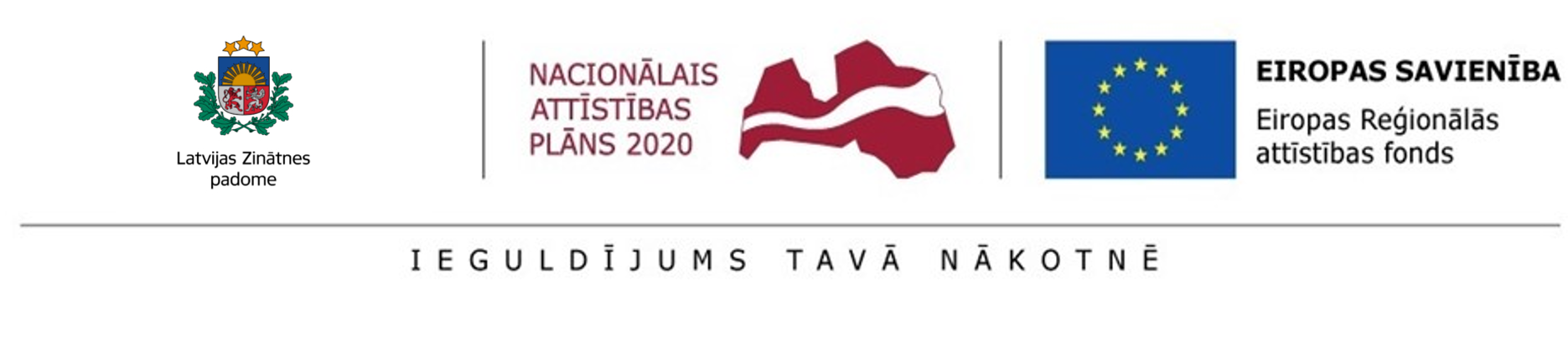 1.1.1. specifiskā atbalsta mērķa "Palielināt Latvijas zinātnisko institūciju pētniecisko un inovatīvo kapacitāti un spēju piesaistīt ārējo finansējumu, ieguldot cilvēkresursos un infrastruktūrā" 1.1.1.5. pasākuma "Atbalsts starptautiskās sadarbības projektiem pētniecībā un inovācijās" 1.kārtas, projekta Nr.1.1.1.5/17/I/001 “Atbalsts starptautiskās sadarbības projektu izstrādei un īstenošanai” ietvaros
APVĀRSNIS EIROPA
WORK PROGRAMMES 2023-2024
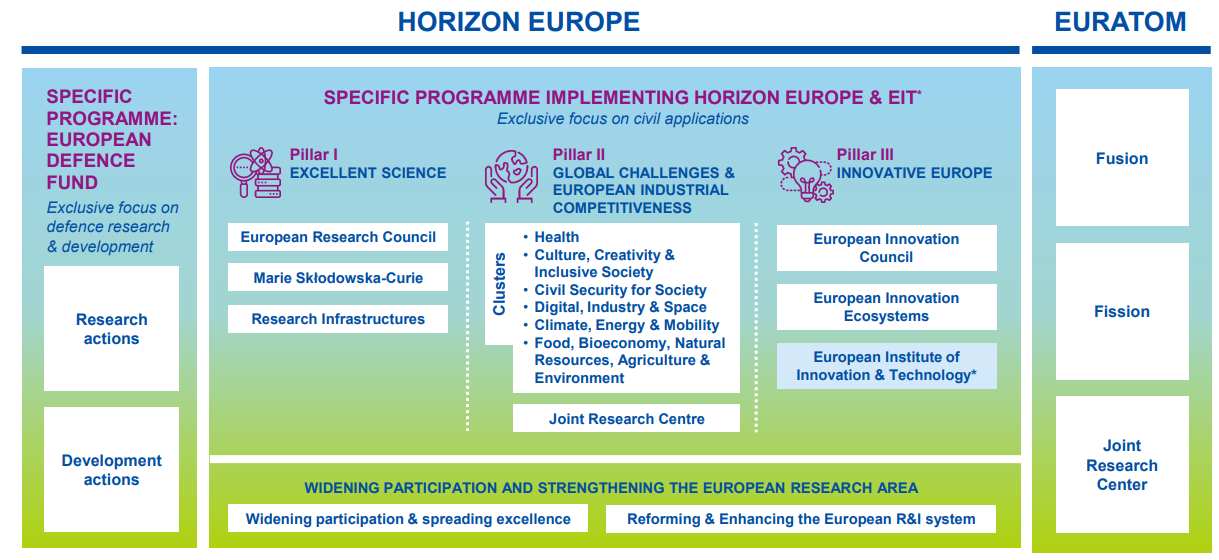 Apvārsnis Eiropa 2. klastera darba programma
informācija: https://research-innovation-community.ec.europa.eu/events/2oQugg5jdh3x8gWvkBREF0/overview
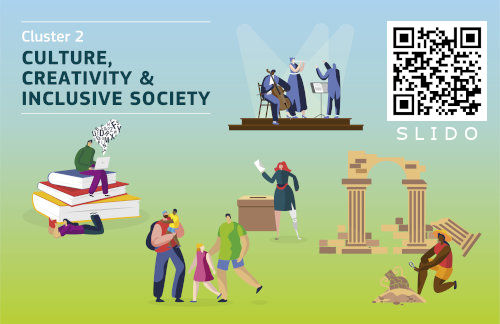 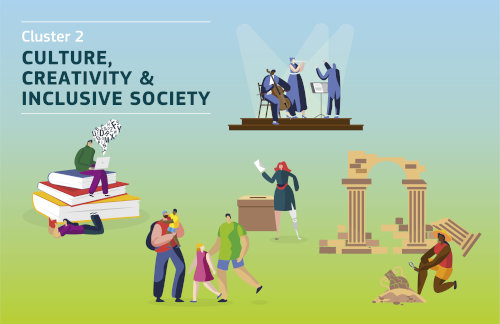 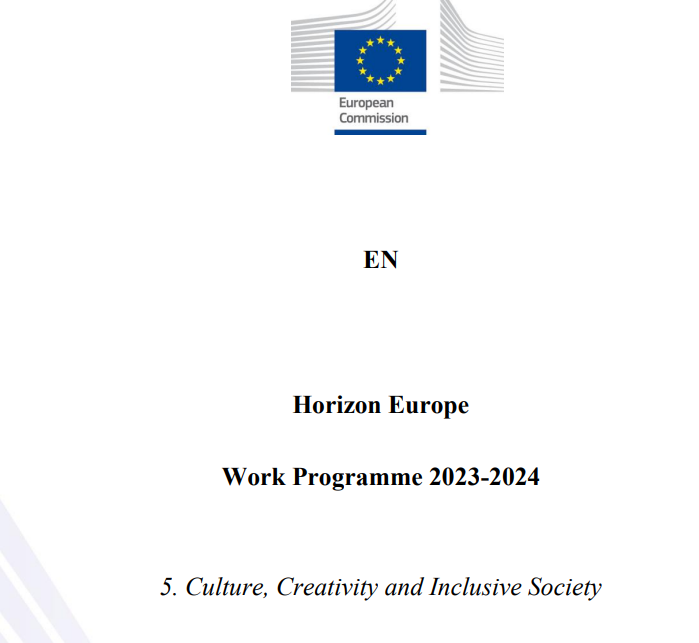 darba programma: https://ec.europa.eu/info/funding-tenders/opportunities/docs/2021-2027/horizon/wp-call/2023-2024/wp-5-culture-creativity-and-inclusive-society_horizon-2023-2024_en.pdf
programmas ceļvedis:
https://ec.europa.eu/info/funding-tenders/opportunities/docs/2021-2027/horizon/guidance/programme-guide_horizon_en.pdf
Pilna 2025.g. darba programmā
būs pieejama 2025.g. martā - aprīlī
4
Tematika 1
Demokrātija un pārvaldība
Partnerība 2
Sociālas transformācijas un noturība
Tematika2 
Eiropas kultūras mantojums un radošas nozares
Tematika
 Jaunais Eiropas Bauhaus
2025-2027
Partnerība 1 
- Kultūras mantojums
- Piekrastes kultūras mantojums
Tematika 3 
Inovatīvi pētījumi par sociālajām un ekonomiskajām pārmaiņām
5
T2: Eiropas kultūras mantojums un radošas nozares
Līdz: 22.janvārim 2025
Atvēršanas datums: 18.jūnijā 2024
6
Svarīgi pievērst uzmanību:
Visi 5 konkursi ir IA tipa projekti;
Pieteikuma lpp skaits ir 60;
Līdz 15% no kopēja budžeta var būt sadalīts starp trešajām pusēm, viens granta apmērs līdz 60 000 EUR;
Visi izstrādātie materiāli ar atvērtas piekļuves licenci; 
Cieša sadarbība ar ECCCH izstrādātājiem;
Konkursi būs interesanti visiem kas strādā ar digitalizāciju, lietotāja pieredzes pētījumiem, ka arī bibliotēkzinātni un satura sakārtošanu, lauka darbu rezultātu dokumentāciju, bibliogrāfijas izveidi, kultūras mantojumu objektu informācijas vākšanu un uzglabāšanu, MI rīku izmantošanu, utt.
7
Jaunais European Bauhaus (NEB)
Atvēršanas datums: 7.maijs 2024
Līdz: 19.septembri 2024
8
Svarīgi pievērst uzmanību NEB-01-02:
Valsts iestāžu labāka izpratne par to, kā inovatīvas iesaistīšanās pieejas var veicināt atvērtību, sociālo vienotību, uzticēšanos un pieņemšanu kopienās un veicināt marginalizētu kopienu un/vai neaizsargātu grupu iekļaušanu.
Pārbaudītas un apstiprinātas iesaistīšanas pieejas ir pieejamas valsts iestādēm, lai iesaistītu iedzīvotājus viņu apkaimju publisko telpu kopprojektēšanā un kopīgā attīstībā.
Labāka sabiedrības piekrišana pārmaiņām, pateicoties jēgpilnai un pastāvīgai visu attiecīgo galalietotāju un vietējo kopienu iesaistei publisko telpu projektēšanā, būvniecībā un uzturēšanā.
Pilnveidoti sadarbības mehānismu starp iedzīvotājiem un projektu izstrādātājiem.
9
Papildus informācija
Overview of public engagement in research & innovation
Mutual Learning Exercise on Public Engagement in R&I | Research and Innovation (europa.eu)
Science Communication: Achievements in Horizon 2020 
and Recommendations on the way forward
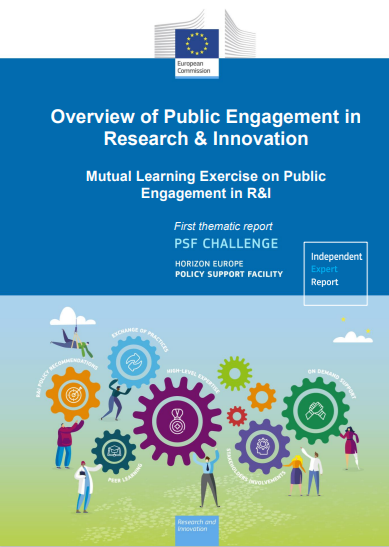 10
Misijas: Cross-cutting Activities
Atvēršanas datums: 18.aprīlis 2024
Līdz: 25.septembra 2024
11
Kādu atbalstu sniedz NKP
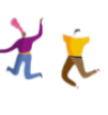 Individuālas konsultācijas;
Atbalsts tīklošanas pasākumiem;
Atbalsts pieredzes apmaiņas vizītes;
Ekspertu datubāzes izmantošanā, lai pārbaudīt savu projekta pieteikumu pirms iesniegšanas.
Info dienas attālināti un klātiene
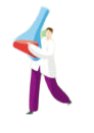 12
Pasākumi:
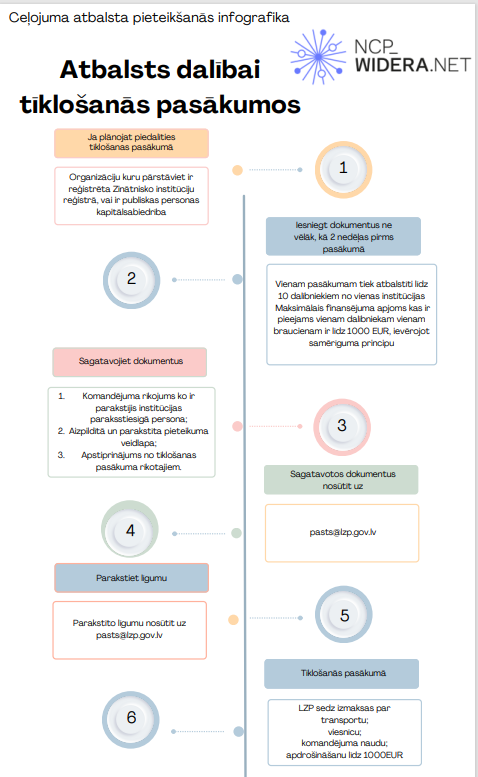 Brokerage events - NCP_WIDERA.NET (ncpwideranet.eu)
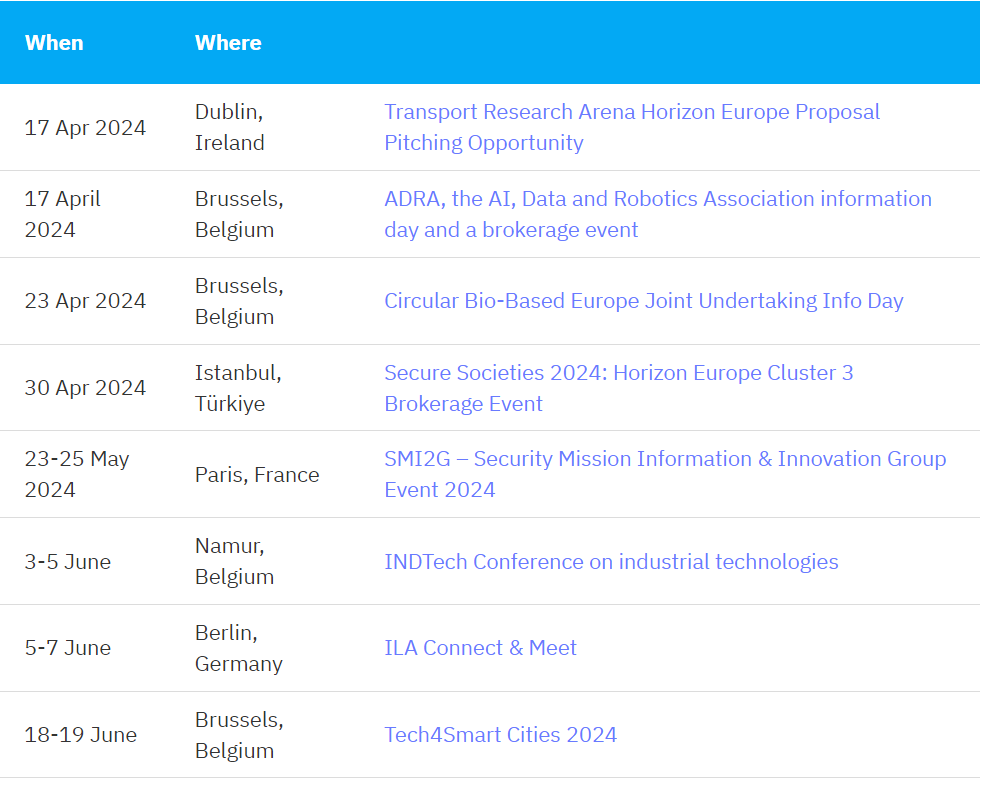 13
Atbalsts ceļošanas izdevumu segšanai
Apvārsnis Eiropa Nacionālais kontaktpunkts aicina pieteikties saņemt atbalstu ceļošanas izdevumu segšanai uz Apvārsnis Eiropa 2.pilāra tīklošanas pasākumiem.
Atbalsts ceļošanas izdevumu segšanai pieejams visiem Zinātniskajā reģistrā reģistrētiem dalībniekiem, kuri vēlas atrast partnerus un/vai prezentēt sava projekta ideju, piedaloties klātienes tīklošanās pasākumos.
Papildus informācija: https://www.lzp.gov.lv/lv/atbalsts-pieteicejiem
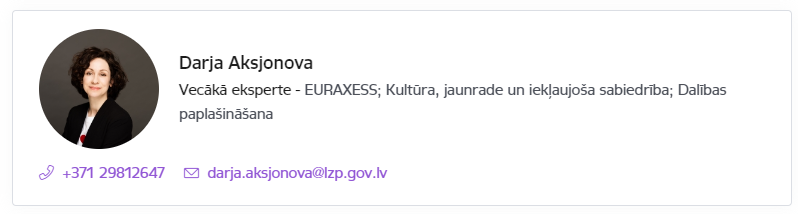 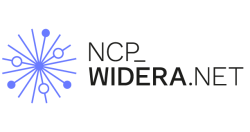 14
Funding&tender opportunities
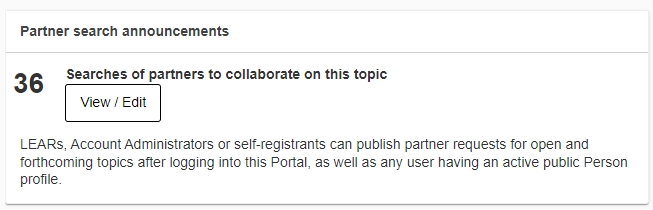 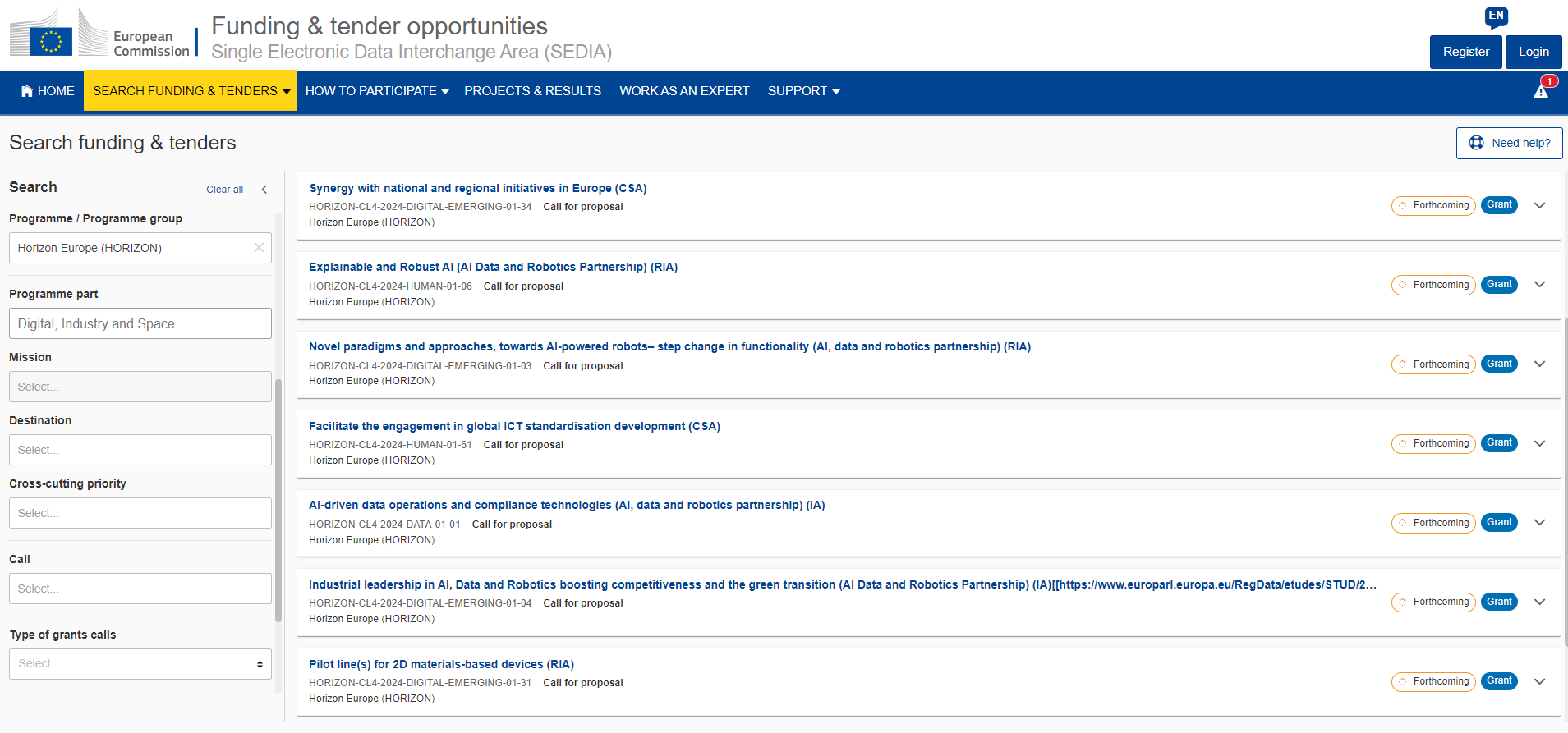 15
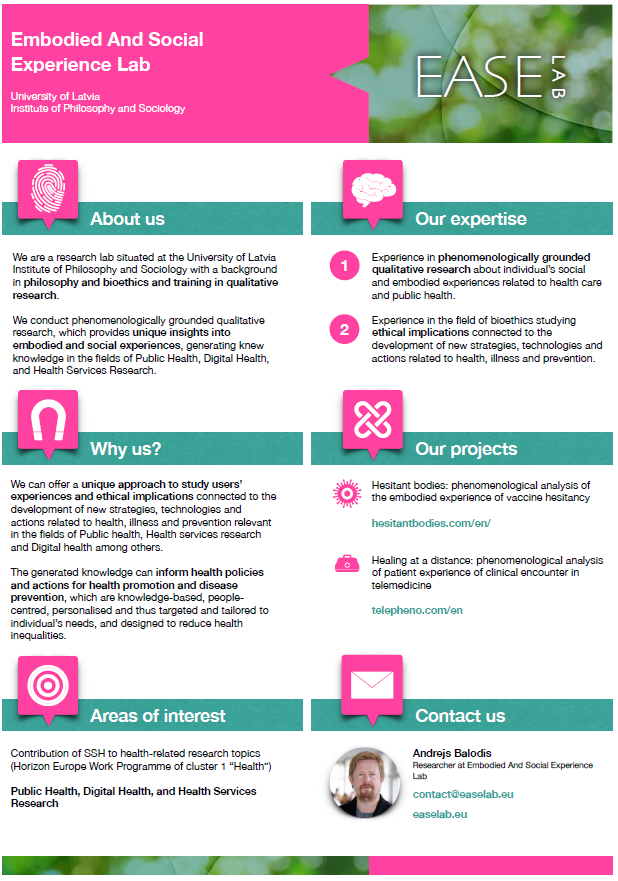 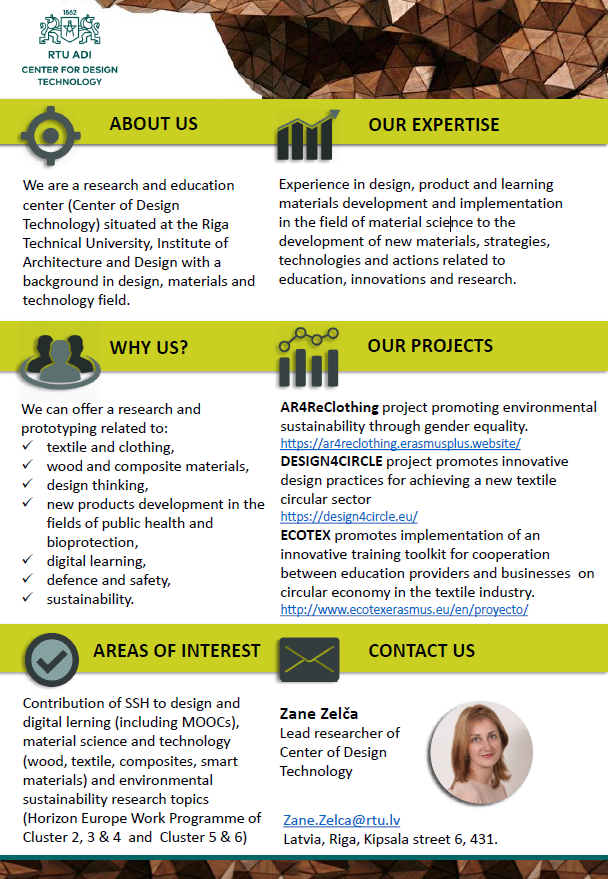 16
Pasākumi
Horizon Europe Cluster 2 Networking Platform - Info (b2match.io)
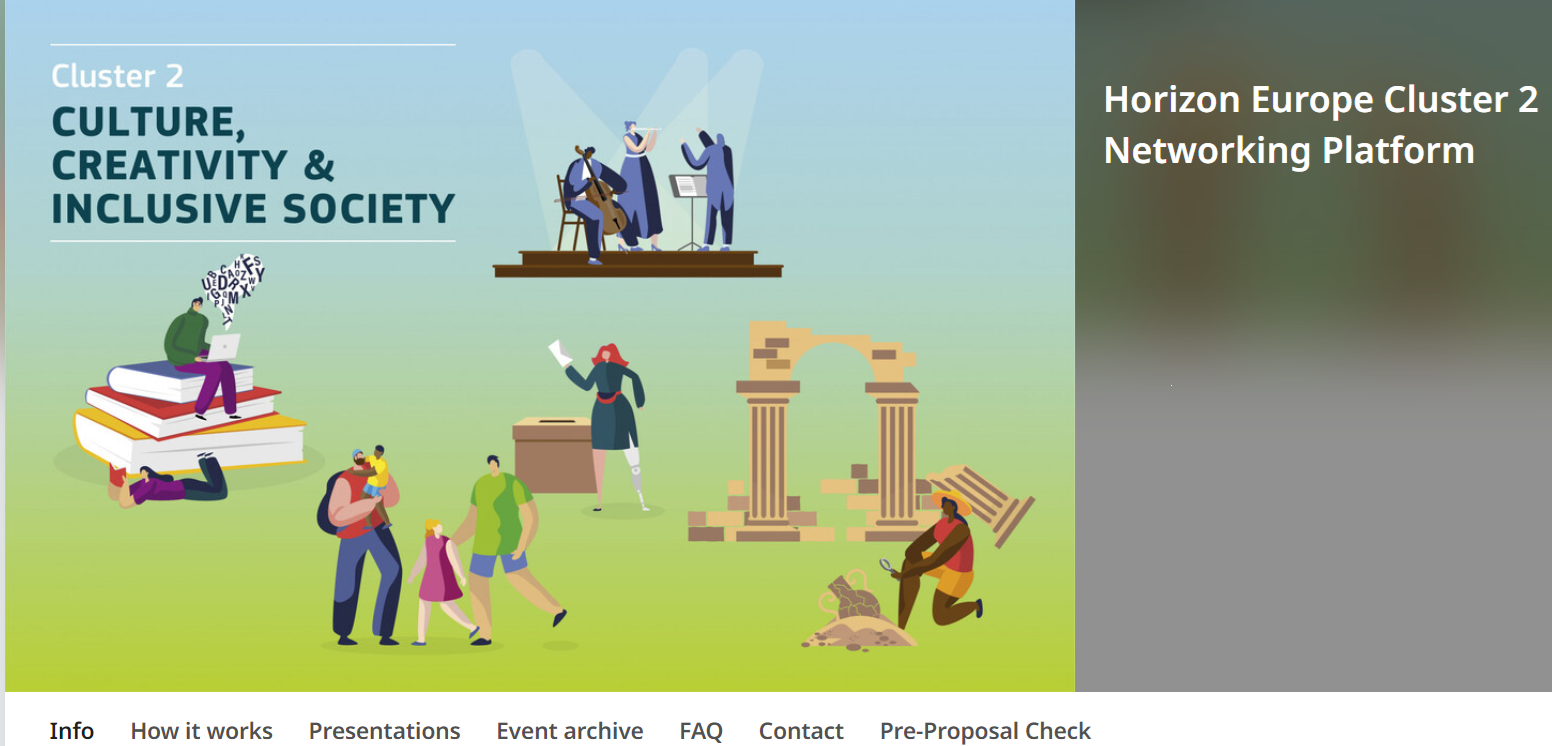 NB! EK Informācijas dienā
 10.,vai 14.jūnijā
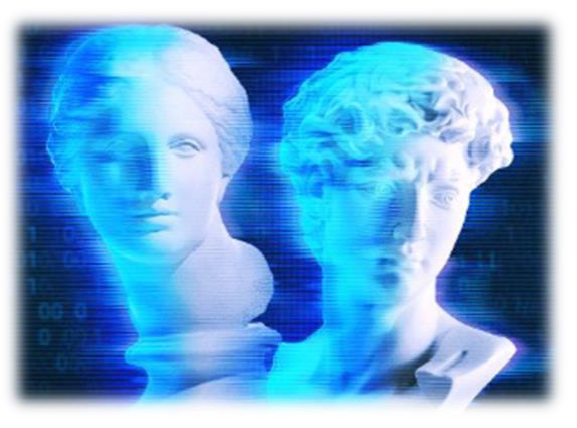 Horizon Europe Missions Brokerage Event 2024 - Home (b2match.io)
https://www.lzp.gov.lv/lv/notikumu-kalendars
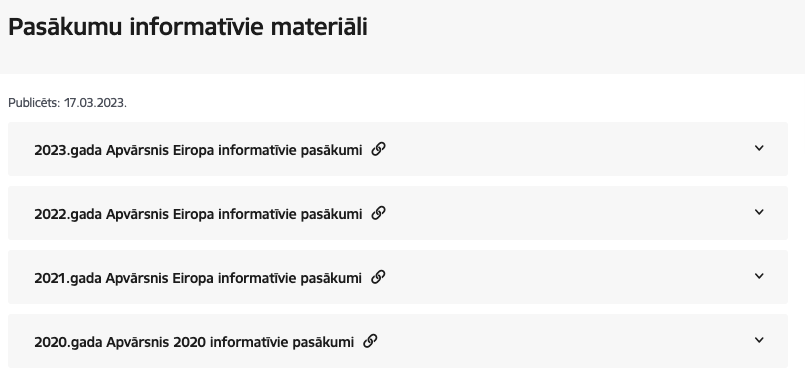 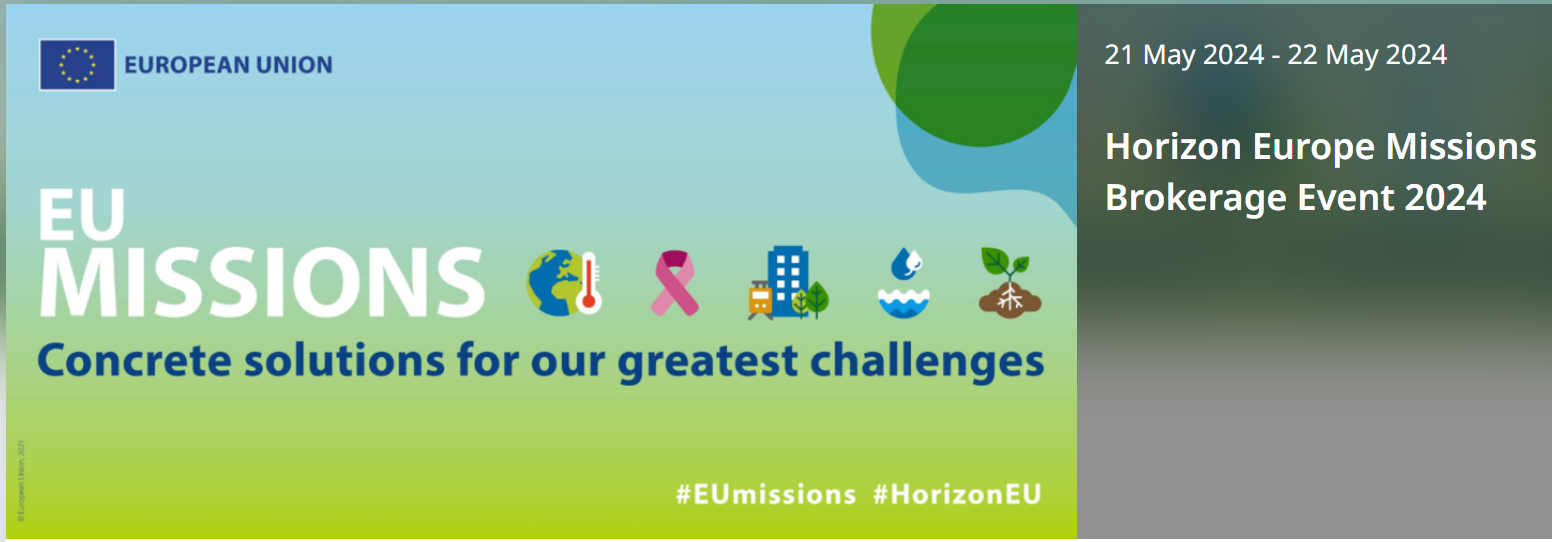 17
Ekspertu datubāze
18
https://www.lzp.gov.lv/lv/pasakumu-informativie-materiali
https://internship.euraxess.bg/about
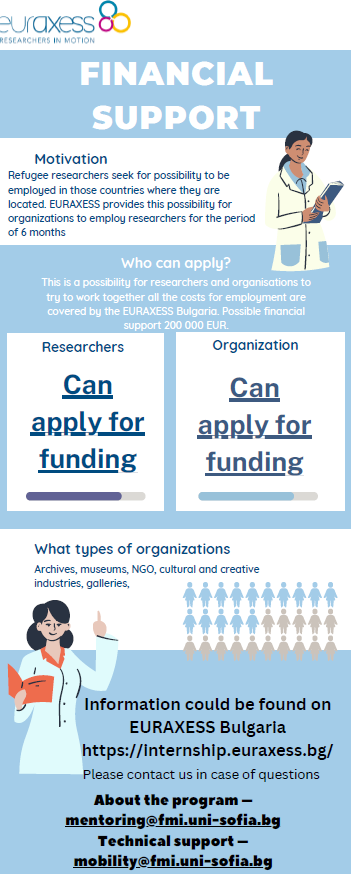 Savukārt līdz 15. maijam var iesniegt pieteikumu Culture Moves Europe 3. uzsaukumam rezidenču rīkotājiem Rezidenču uzsaukums atbalstīs projektus mūzikas, literatūras, arhitektūras, kultūras mantojuma, dizaina un modes dizaina, vizuālās mākslas un skatuves mākslas nozarēs. Līdz 31. maijam ir atvērts Culture Moves Europe 2. individuālās mobilitātes uzsaukums, kuram var pieteikties individuāli un grupās līdz 5 personām; projektu īstenošanas ilgums ir no 7 līdz 60 dienām privātpersonām un no 7 līdz 21 dienai grupām.
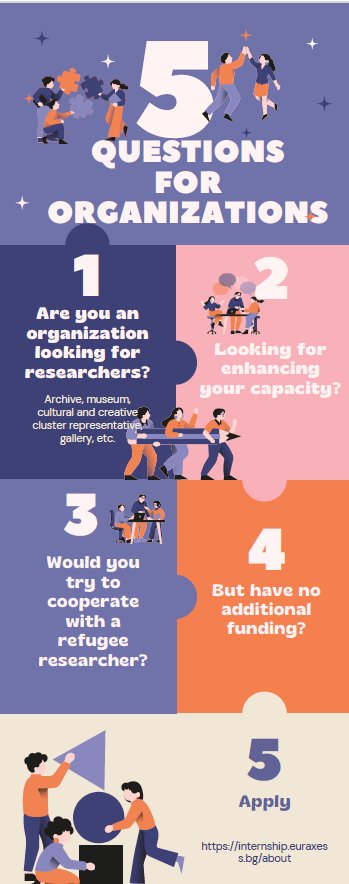 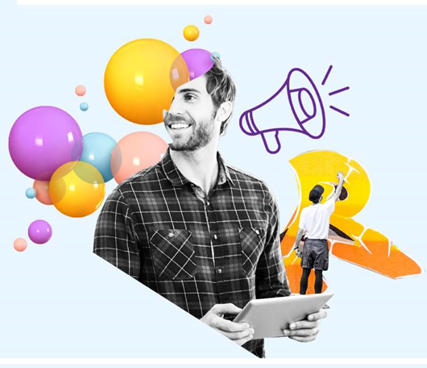 19
Statistika: Apvārsnis Eiropa 2. klasteris
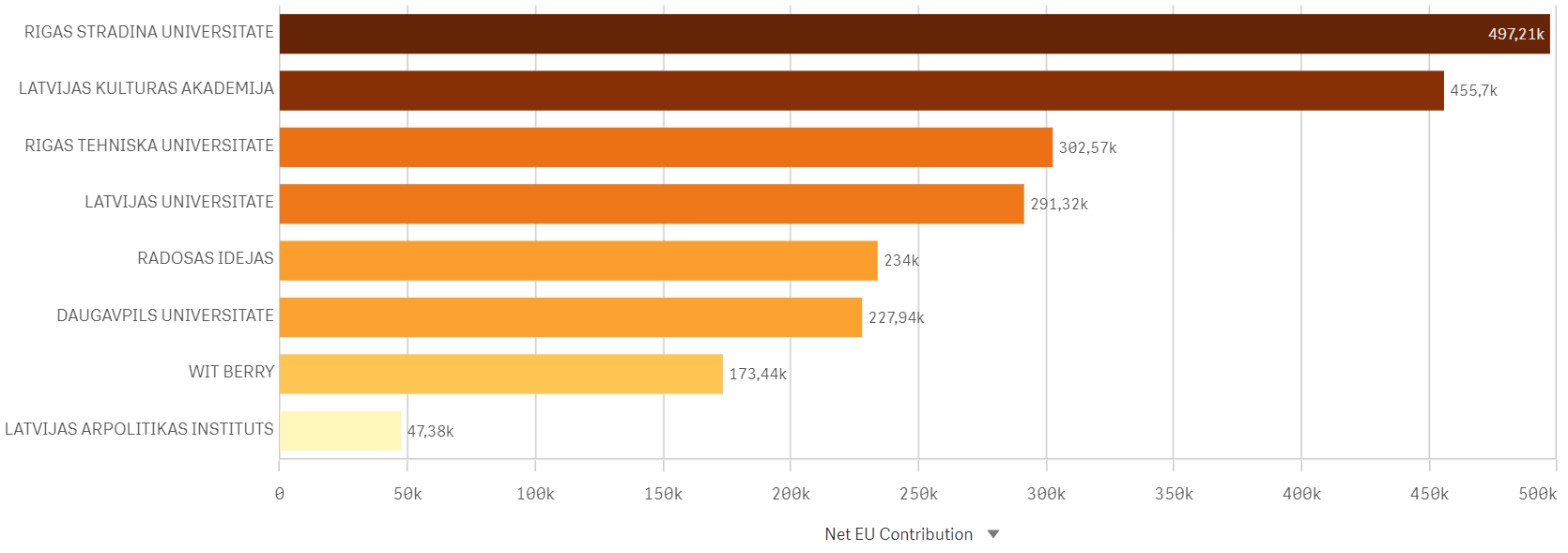 eCorda dati uz 10.04.2024.
20
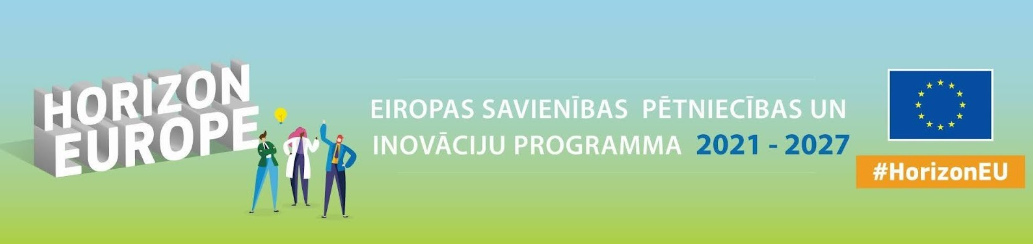 Pievienoties kontaktlistei
21
Apvārsnis Eiropa 2. klastera «Kultūra, jaunrade un iekļaujoša sabiedrība» informācijas diena
Pasākuma programma:  

10:00-10:15  prezentācija par Apvārsnis Eiropa 2025. gada 2. klastera “Kultūra, jaunrade un iekļaujoša sabiedrība” darba programmas konkursiem 	
Darja Aksjonova, Latvijas zinātnes padomes NKP vecāka eksperte 

10:15-10:55  Diskusija par 2. klastera īpatnībām un dalībnieku dalīšanas ar pieredzi 

Una Meiberga Kalnciema kvartāls un NVO Maize
Una Aleksandra Bērziņa-Čerenkova Rīgas Stradiņa Universitāte
Baiba Tjarve Latvijas Kultūras Akadēmija 
Guna Valtere SIA WIT Berry

10:55-11:00  jautājumi un atbildes
11:00-11:15  Dalībnieku balsošana un viedokļu apkopojums par jauno darba programmu un konkursiem
22
Apvārsnis Eiropa 2. klastera «Kultūra, jaunrade un iekļaujoša sabiedrība» informācijas diena
Pasākuma programma:  

10:00-10:15  prezentācija par Apvārsnis Eiropa 2025. gada 2. klastera “Kultūra, jaunrade un iekļaujoša sabiedrība” darba programmas konkursiem 	
Darja Aksjonova, Latvijas zinātnes padomes NKP vecāka eksperte 

10:15-10:55  Diskusija par 2. klastera īpatnībām un dalībnieku dalīšanas ar pieredzi 

Una Meiberga Kalnciema kvartāls un NVO Maize
Una Aleksandra Bērziņa-Čerenkova Rīgas Stradiņa Universitāte
Baiba Tjarve Latvijas Kultūras Akadēmija 
Guna Valtere SIA WIT Berry

10:55-11:00  jautājumi un atbildes
11:00-11:15  Dalībnieku balsošana un viedokļu apkopojums par jauno darba programmu un konkursiem
23
Apvārsnis Eiropa 2. klastera «Kultūra, jaunrade un iekļaujoša sabiedrība» informācijas diena
Pasākuma programma:  

10:00-10:15  prezentācija par Apvārsnis Eiropa 2025. gada 2. klastera “Kultūra, jaunrade un iekļaujoša sabiedrība” darba programmas konkursiem 	
Darja Aksjonova, Latvijas zinātnes padomes NKP vecāka eksperte 

10:15-10:55  Diskusija par 2. klastera īpatnībām un dalībnieku dalīšanas ar pieredzi 

Una Meiberga Kalnciema kvartāls un NVO Maize
Una Aleksandra Bērziņa-Čerenkova Rīgas Stradiņa Universitāte
Baiba Tjarve Latvijas Kultūras Akadēmija 
Guna Valtere SIA WIT Berry

10:55-11:00  jautājumi un atbildes
11:00-11:15  Dalībnieku balsošana un viedokļu apkopojums par jauno darba programmu un konkursiem
24
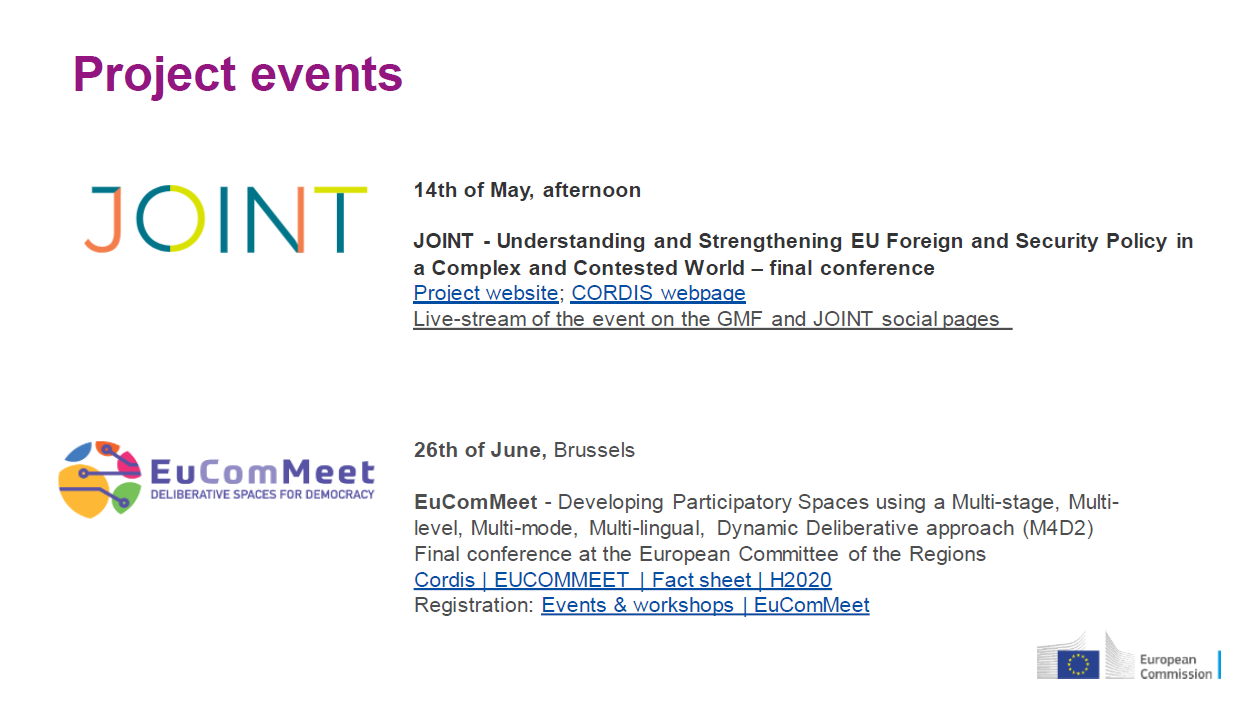 25
Paldies! Jautājumi?
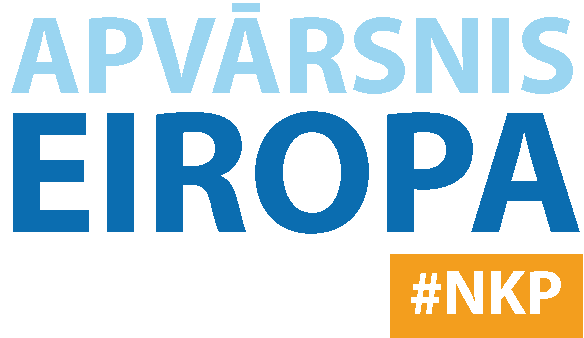 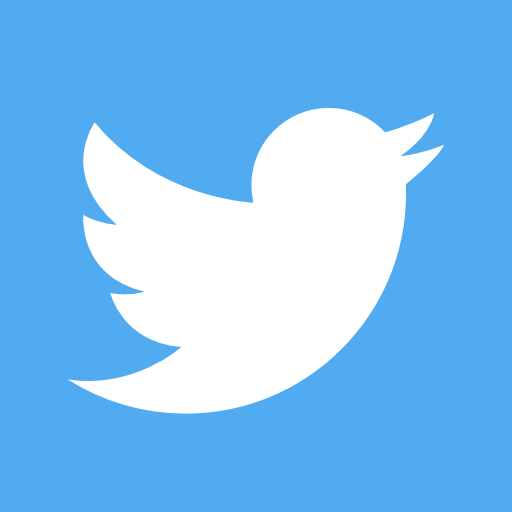 @apvarsnis
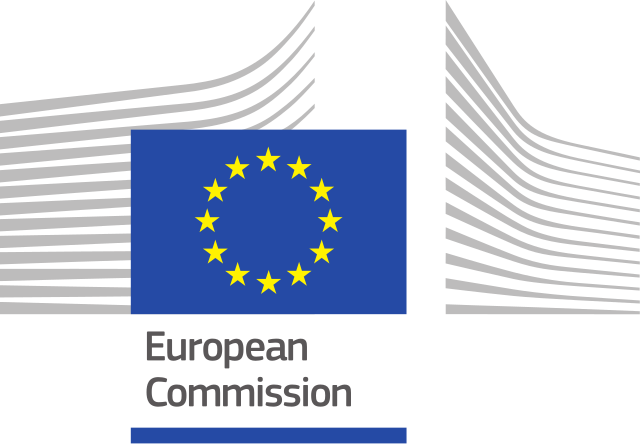 @Apvārsnis EU Latvijas Nacionālais kontaktpunkts - HE NCP LV
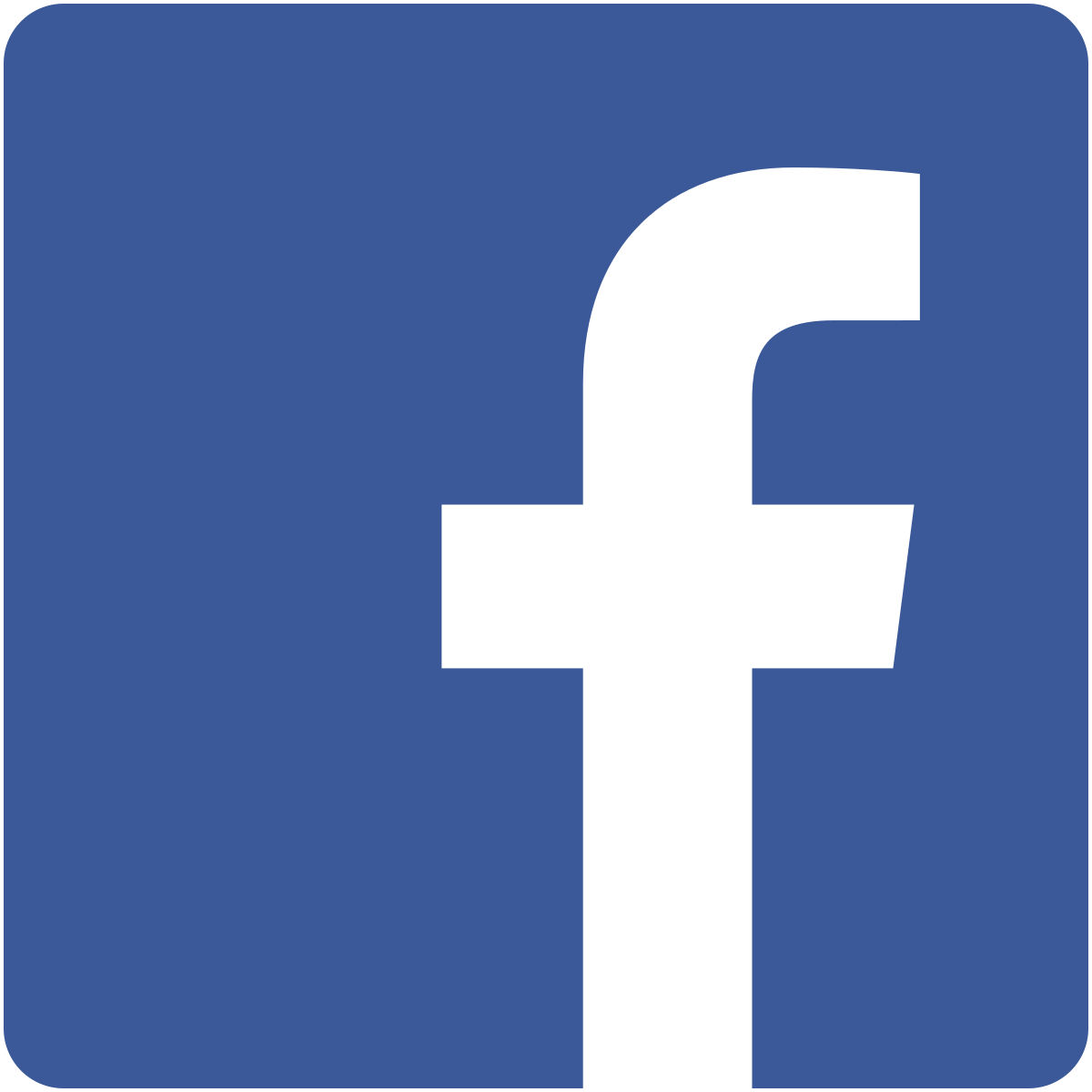 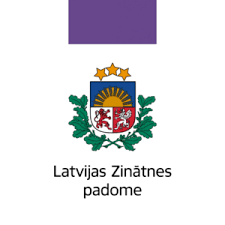 https://www.lzp.gov.lv/lv/apvarsnis-eiropa
Informācijas avots:
26